YI Железногорский образовательный форум
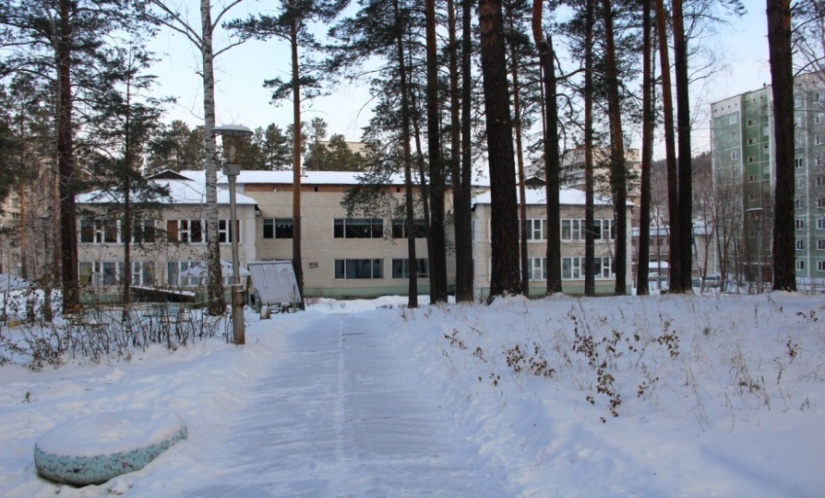 «Организация поддержки и развития 
детей с синдромом дефицита внимания и
 гиперактивностью»
Муниципальное  бюджетное дошкольное образовательное учреждение «Детский сад № 65 «Дельфин» оздоровительной и компенсирующей направленности»
Данные статистики
дети, имеющие  диагноз СДВГ:

в Великобритании от 1 до 3% 
в Италии – от 3 до 10%, 
в Австралии – от 7 до 10%,
в России и США проживают от 4 до 18% таких детей.
Ключевые слова:
Самостоятельность
Инициативность
Свобода выбора
Партнёрство
Планирование своих действий и самоконтроль над ними
Цель: 
создание условий для развития способностей планирования своих действий и самоконтроля над ними, повышения концентрации и объема внимания.

Задачи: 
снизить эмоциональное напряжение
обучить приемлемым способам выплескивания отрицательной энергии
обучить планированию своих действий, управлению собственным поведением
развивать внимание и коммуникативные навыки.
Основная идея практики:
   Создание условий для развития способностей планирования своих действий и самоконтроля над ними, снижение эмоционального напряжения, повышения концентрации и объема внимания, развитие коммуникативных навыков  посредством игровых сеансов.
Средства, через которые 
реализуется практика: 

Игровая технология
Арт-технология
Личностно-ориентированный подход
Способ оказания недирективной помощи в процессе работы с детьми
Создание РППС
Структура интегрированных игровых сеансов: 
Закличка
Игровое время. 
Закличка 
Игровое время
Закличка
Игровое время
Закличка
Игровое время
Закличка
Игра с правилами 
Невербальная коммуникация 
Релаксация 
Игра «Сороконожка» 
Общий круг
Результаты: 
2017 -2018 гг.:
 улучшение свойств внимания – 73% детей
 повышение усидчивости и организованности- 58% 
улучшение навыков произвольности регуляции деятельности- 78%
улучшение коммуникативных навыков- 91% 

2018-2019 гг.: 
улучшение свойств внимания – 79% детей
повышение усидчивости и организованности- 71% 
улучшение навыков произвольности регуляции деятельности- 73%
улучшение коммуникативных навыков- 85%
Сопровождение, которое готова  обеспечить команда:

Консультационное сопровождение
Провести семинар
Предоставить методические материалы
Практика была  представлена:
Семинар-совещание руководителей  ДОУ  ЗАТО г.Железногорск «Образовательная среда ДОУ как средство поддержки детской инициативы и самостоятельности» - 2018 г.
Всероссийский конкурс им Л.С. Выготского 
Конкурс педагогических работников, владеющих технологиями работы с детьми, в соответствующими требованиям ГК «Росатом» «Школа Росатома» -2018 г.
Сибирский образовательный форум – 2019 г.
Конкурс профессионального педагогического мастерства «Преемственность  и инновации в образовании» - 2019
Спасибо за внимание!